Design an astronauts’ menu
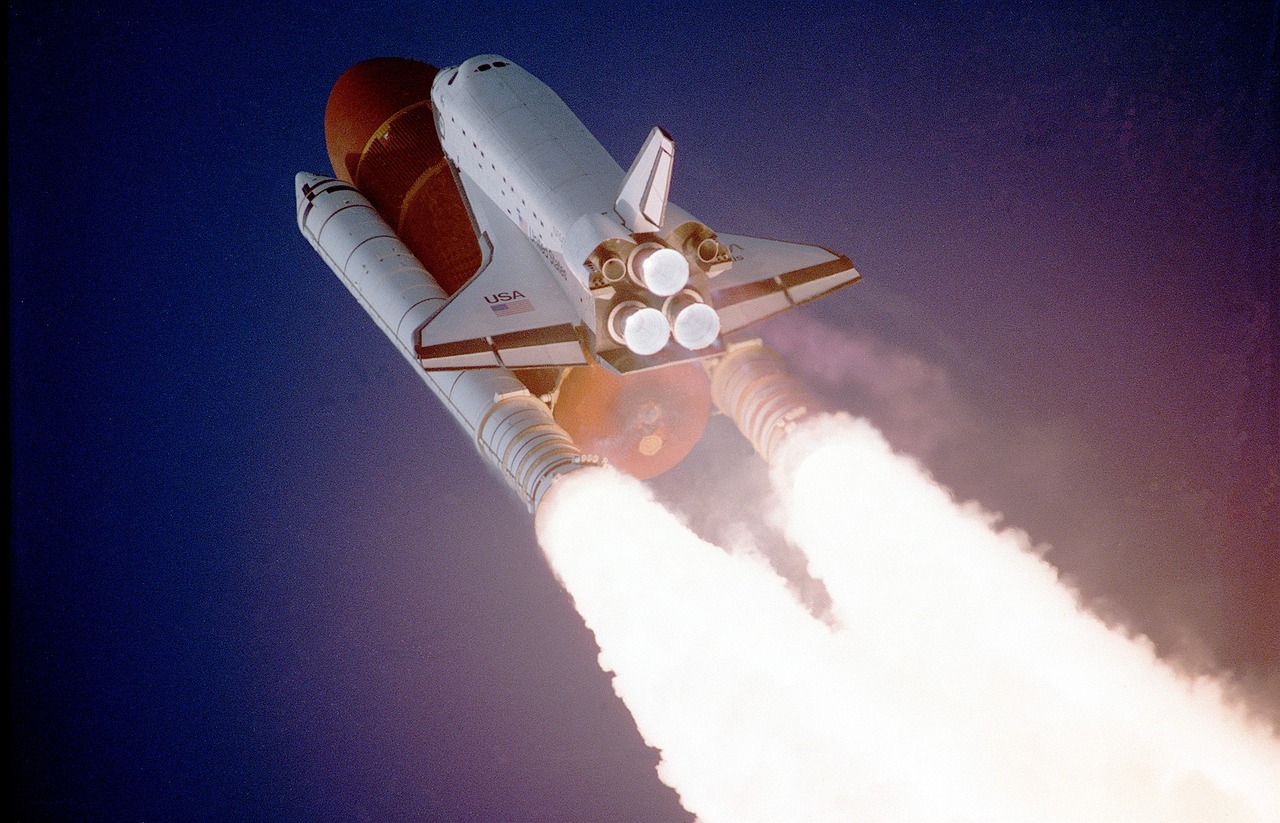 Selecting and comparing foods for a spaceflight to the moon
Stay safe  

Whether you are a scientist researching a new medicine or an engineer solving climate change, safety always comes first. An adult must always be around and supervising when doing this activity. You are responsible for:
 
ensuring that any equipment used for this activity is in good working condition
behaving sensibly and following any safety instructions so as not to hurt or injure yourself or others 
 
Please note that in the absence of any negligence or other breach of duty by us, this activity is carried out at your own risk. It is important to take extra care at the stages marked with this symbol: ⚠
Starter
Watch the video https://www.youtube.com/watch?v=AZx0RIV0wss 

Why do astronauts eat tortillas instead of bread?
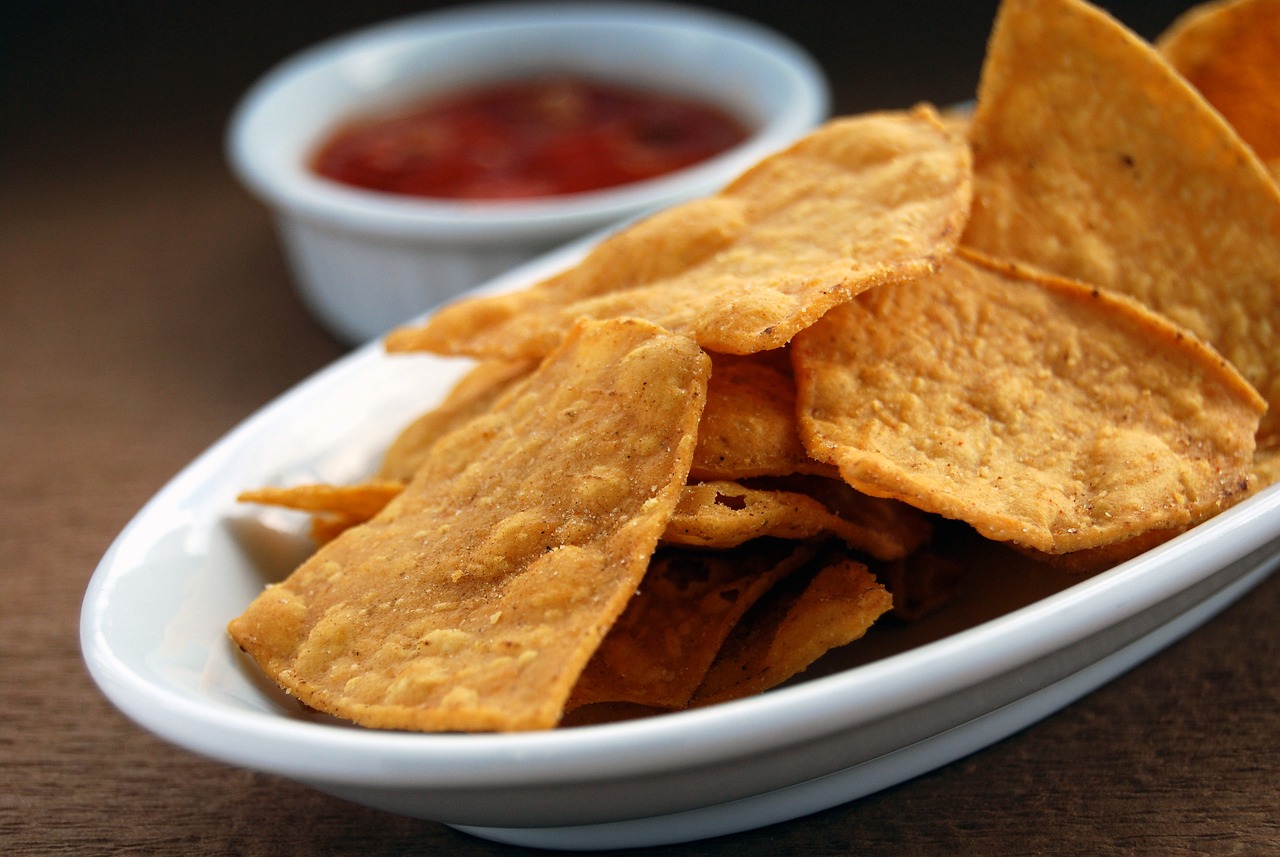 [Speaker Notes: One of the favorite foods of the astronauts is the tortilla. 
They are nutritious. 
Tortillas contain large amounts of carbohydrates.
They are easily stored since they lay flat and they don’t take up too much room. 
They are the perfect space foods because they do not produce crumbs.
Crumbly or loose foods can float and damage equipment.]
Space food
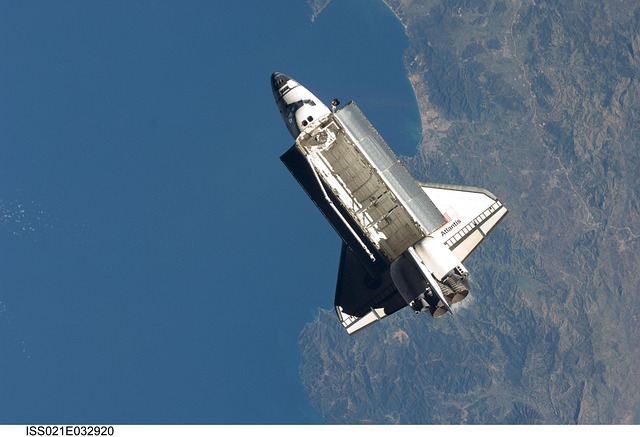 What types of food are good for long space flights?
Taste and nutrition are both important 
Explorers need enough to eat, and ways to package and store the food
Growing food might be possible during space travel, as well as on the moon
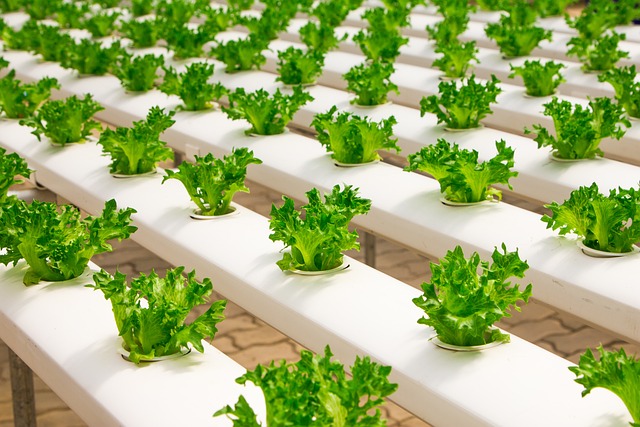 Design brief
Design a menu that is suitable for astronauts to take into and eat in space
As part of this you will need to experiment with and try different types of food

Your food must be:
Tasty and nutritious
A good source of energy
Easy to store and carry during a spaceflight
Long lasting so as not to spoil
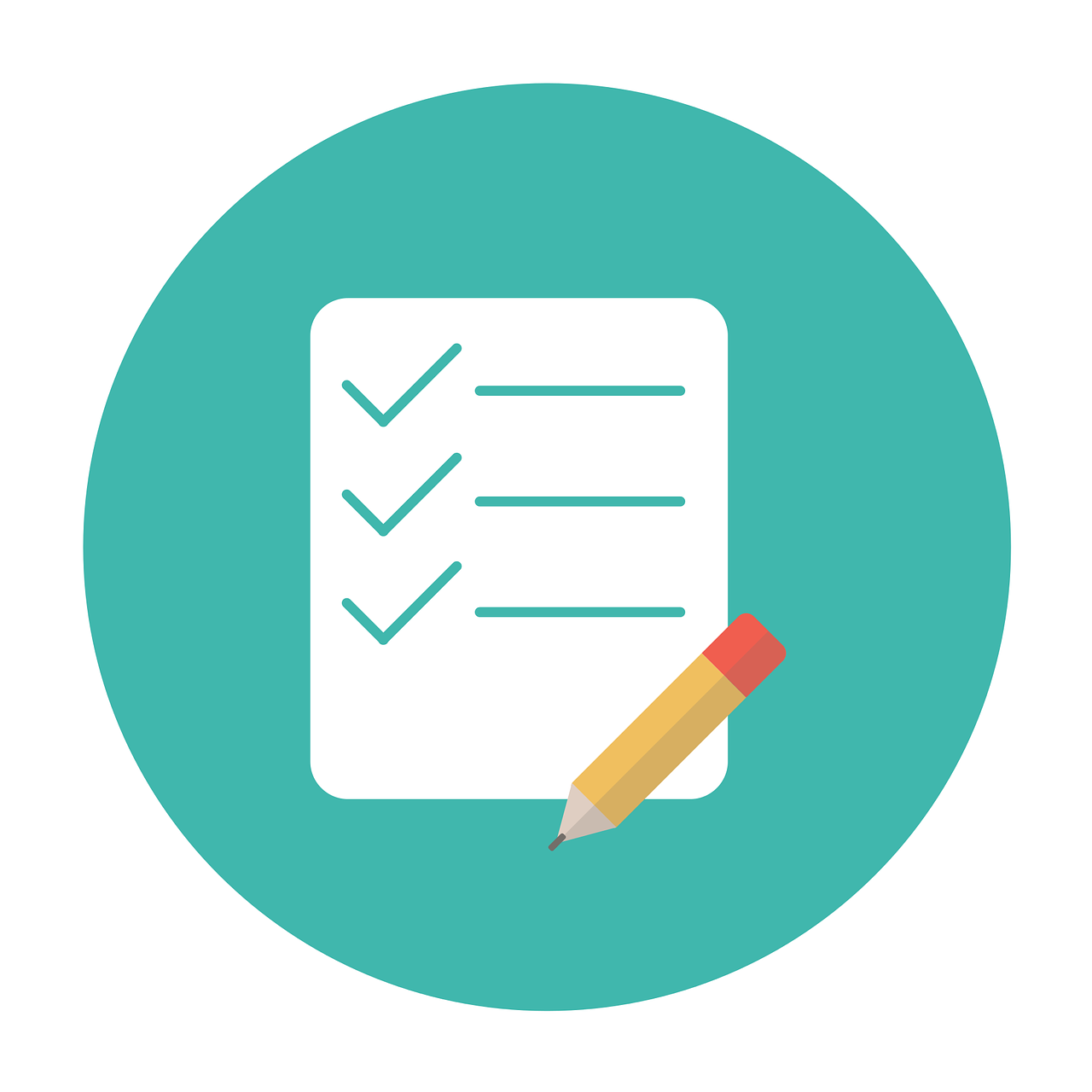 [Speaker Notes: Additional questions to support discussion:
How do astronauts eat in space?
Is eating in space the same as eating on Earth?
How do the astronauts make sandwiches?
How do the astronauts drink?
What if astronauts want ketchup on their food?
Can you eat chips in space?
What do food packages on Earth look like?]
Design criteria spider chart
Easy to package
Portion control
Stores well for long periods of time without spoiling
Spaceflight
Tastes good
Does not produce crumbs
Simple to prepare for eating
Travels well and fits into storage areas
[Speaker Notes: Learners could produce a spider chart such as this to list the possible design criteria for the food, or add their own criteria.]
Step 1
Mind map the kinds of foods that the astronauts could take into space

The foods must meet the needs of the design brief

For example, freeze dried foods would be long lasting
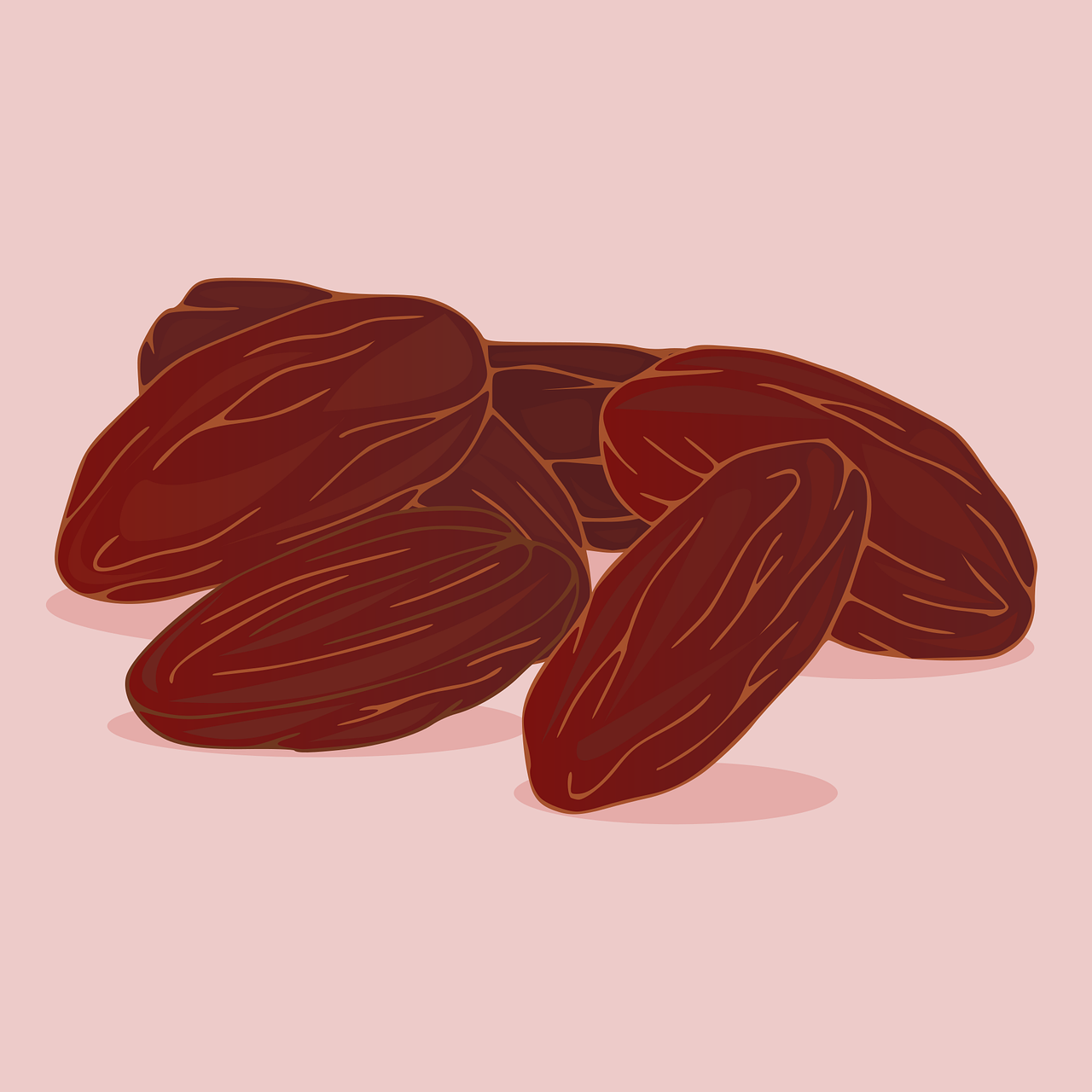 Step 2
Get into small groups

Place your foods on a table for discussion

Discuss with your group why you brought the foods you did
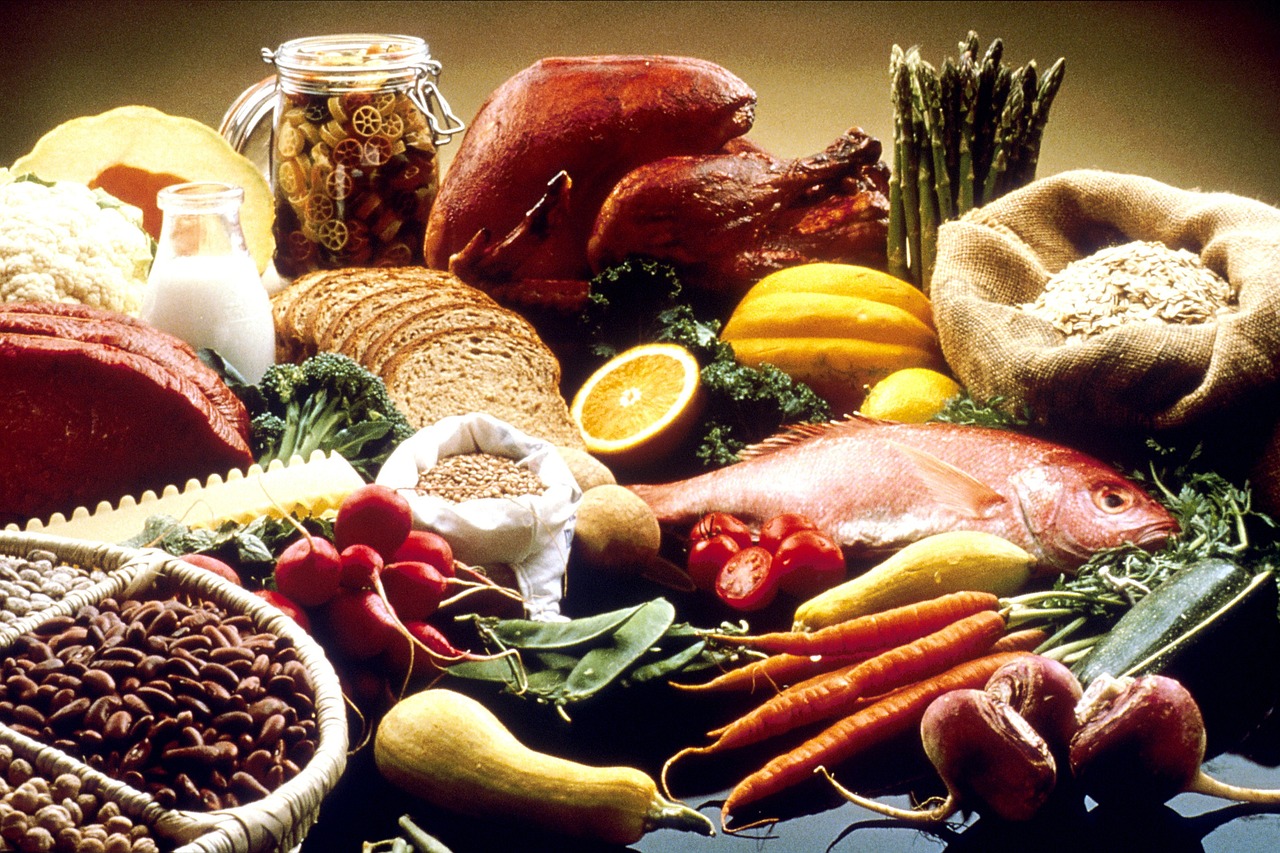 [Speaker Notes: Prior to this step, the teacher will have needed to ask learners to bring in portioned foods from home that could be suitable for use in space.
Alternatively, the teacher could provide some relevant examples.
Teacher could set groups (3-4 maximum) or learners could select their own depending on the class.]
Step 3
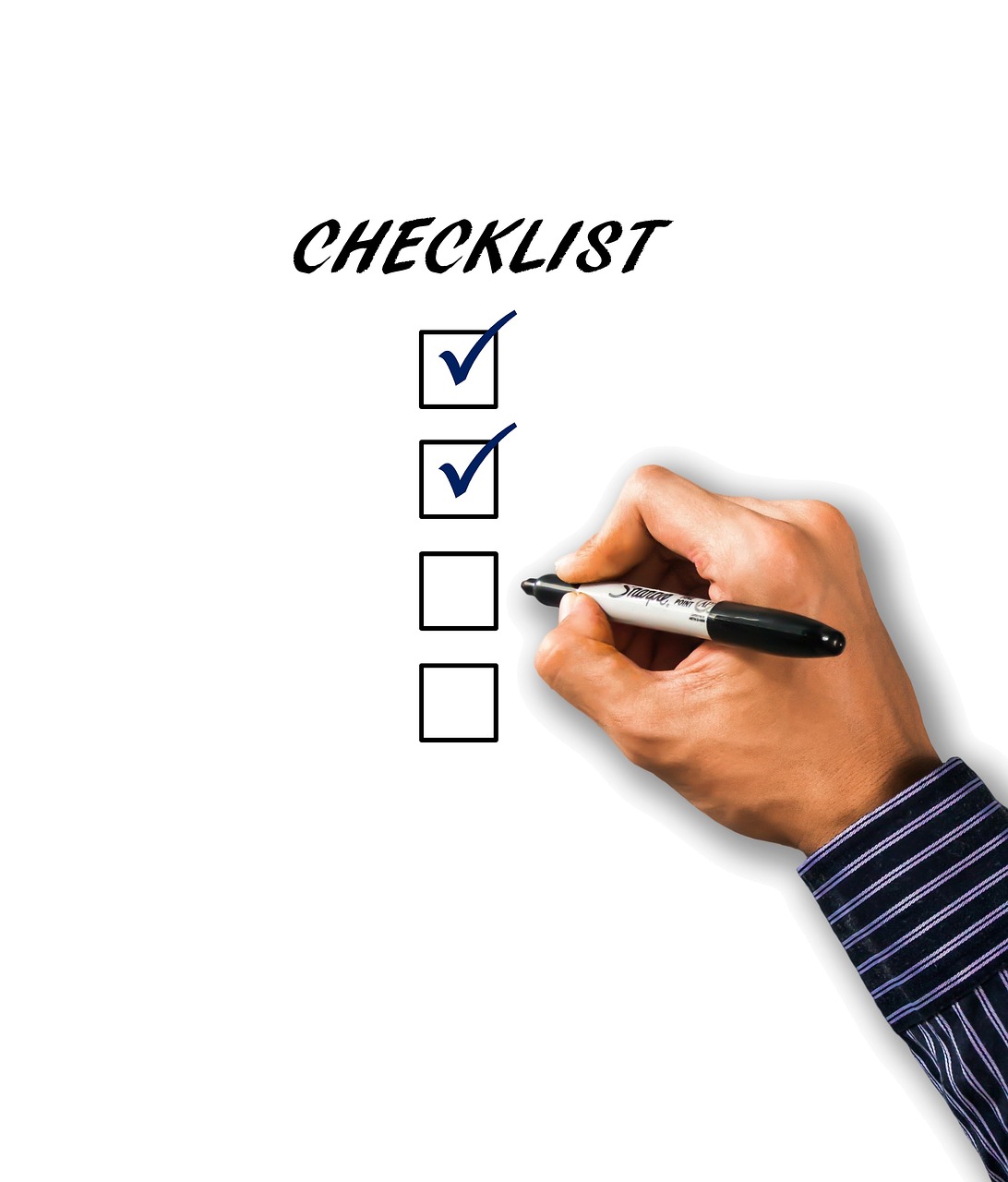 As a group, list different ways in which your food items suitable for spaceflight

Record this on the worksheet

Take it in turns to share thoughts
Step 4
What tests could be used to check if the food can be taken into space? 
Write down ideas for these tests on your worksheet

For example:
Tasting the food
Handling the food to test for crumbs
Wafting the food to test for good smells
Bite test to produce crumbs
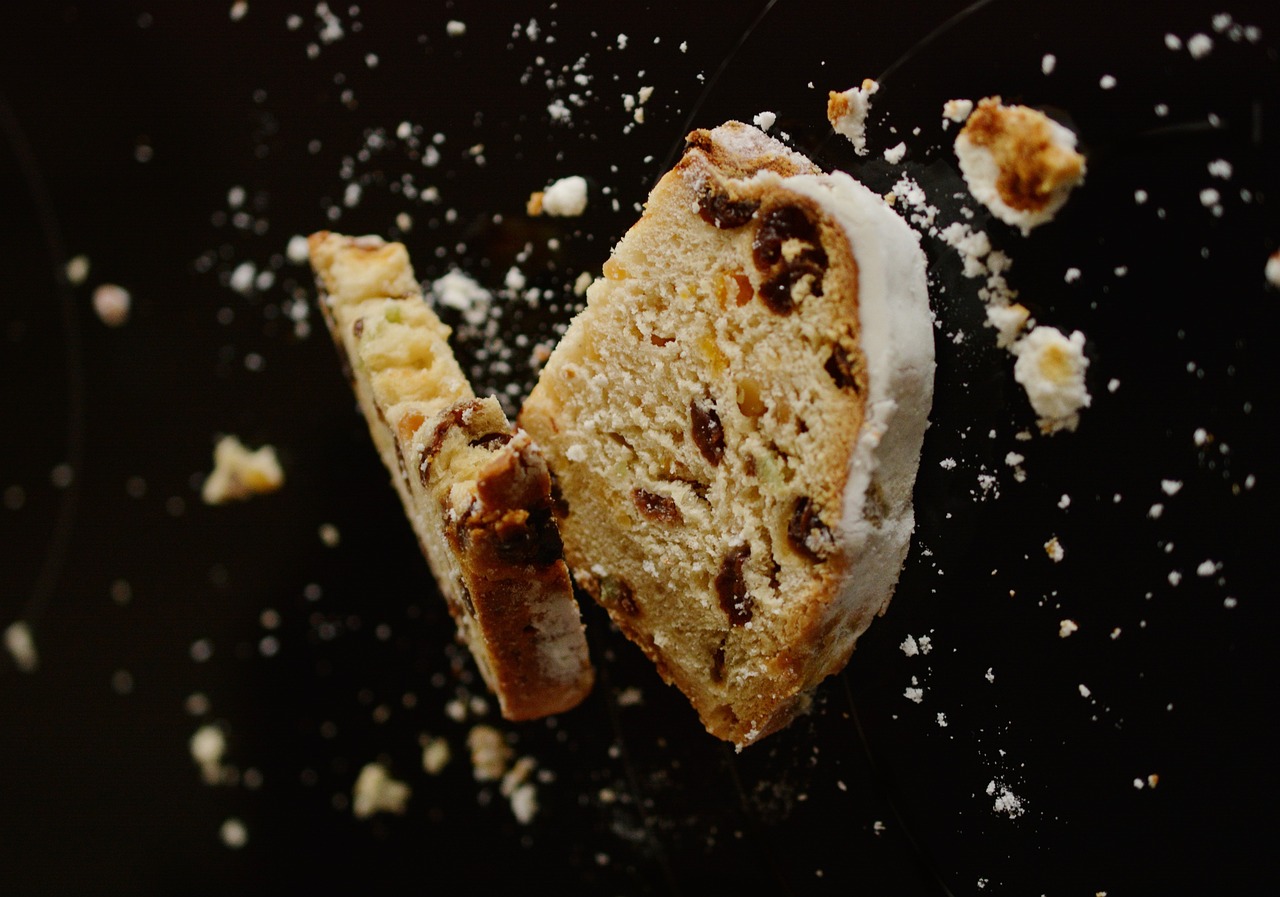 [Speaker Notes: This step could be skipped for weaker learners, with the teacher giving the tests that could be used in line with the examples shown.]
Step 5
Test each item of food using the tests you wrote down

Which food items are suitable for use in space? Which are not? Why?

Record your results on your worksheet
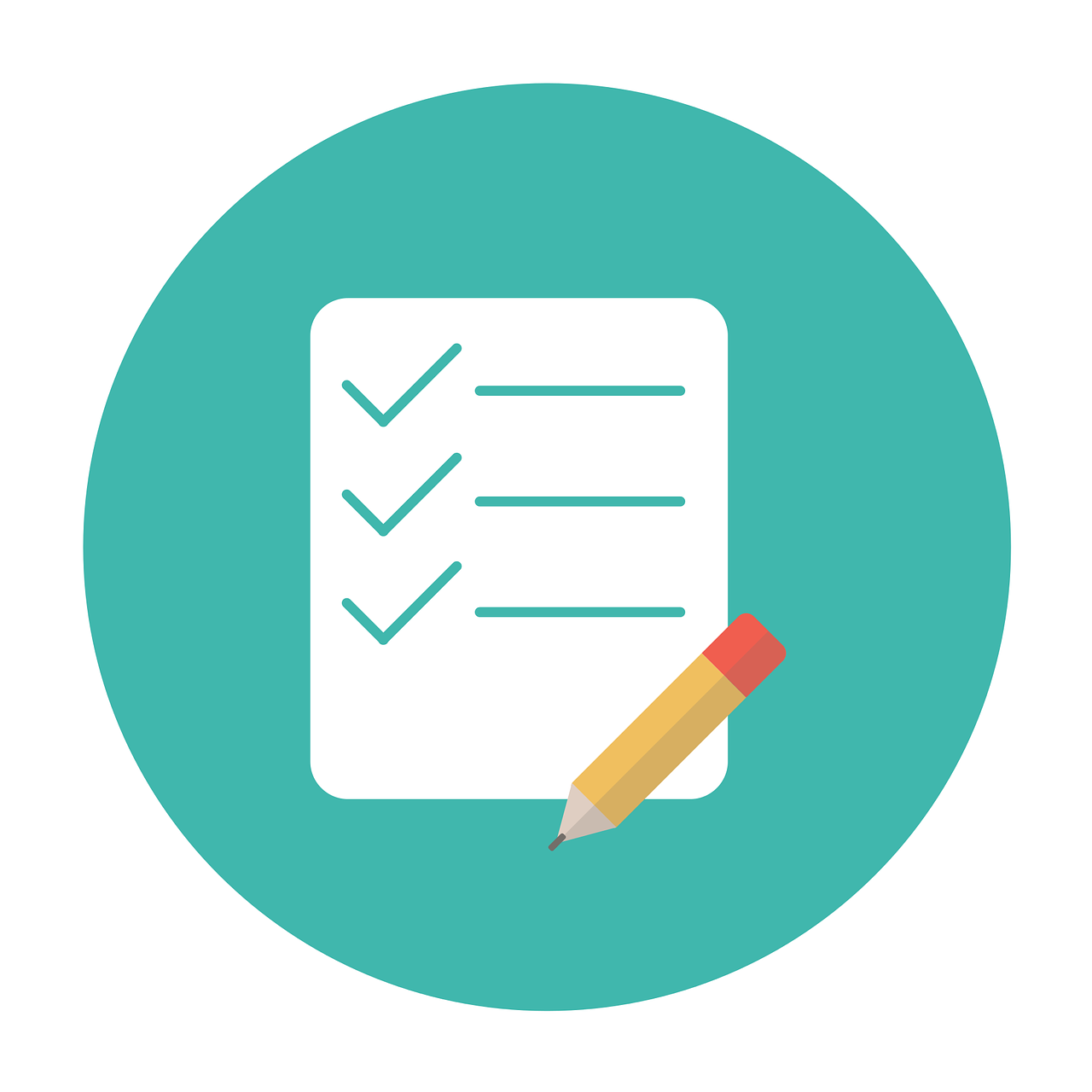 [Speaker Notes: This]
Step 6
Breakfast
Use the results of your tests to design your menu for astronauts going to the moon
Lunch
Dinner
Extension
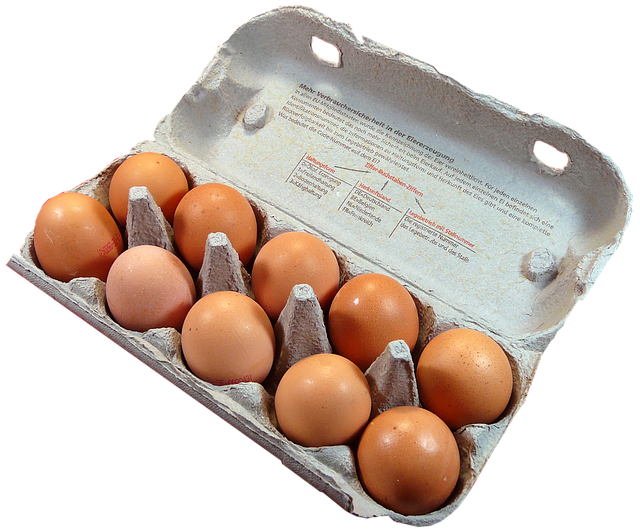 Design packaging for each of the food items in your menu

Discuss ways of storing the packaged food on a  spacecraft, so it is kept safe on the way to the moon